Діловий етикет в Латвії
Латвія
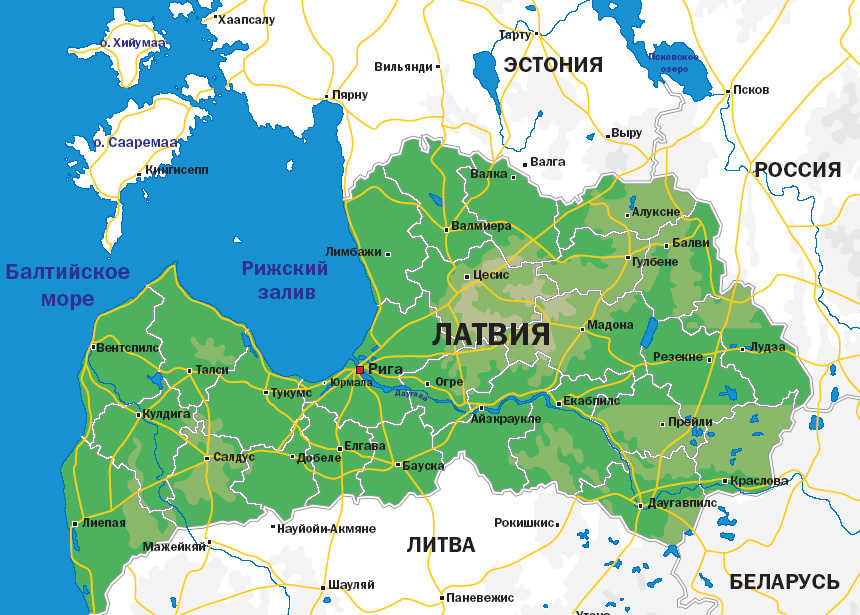 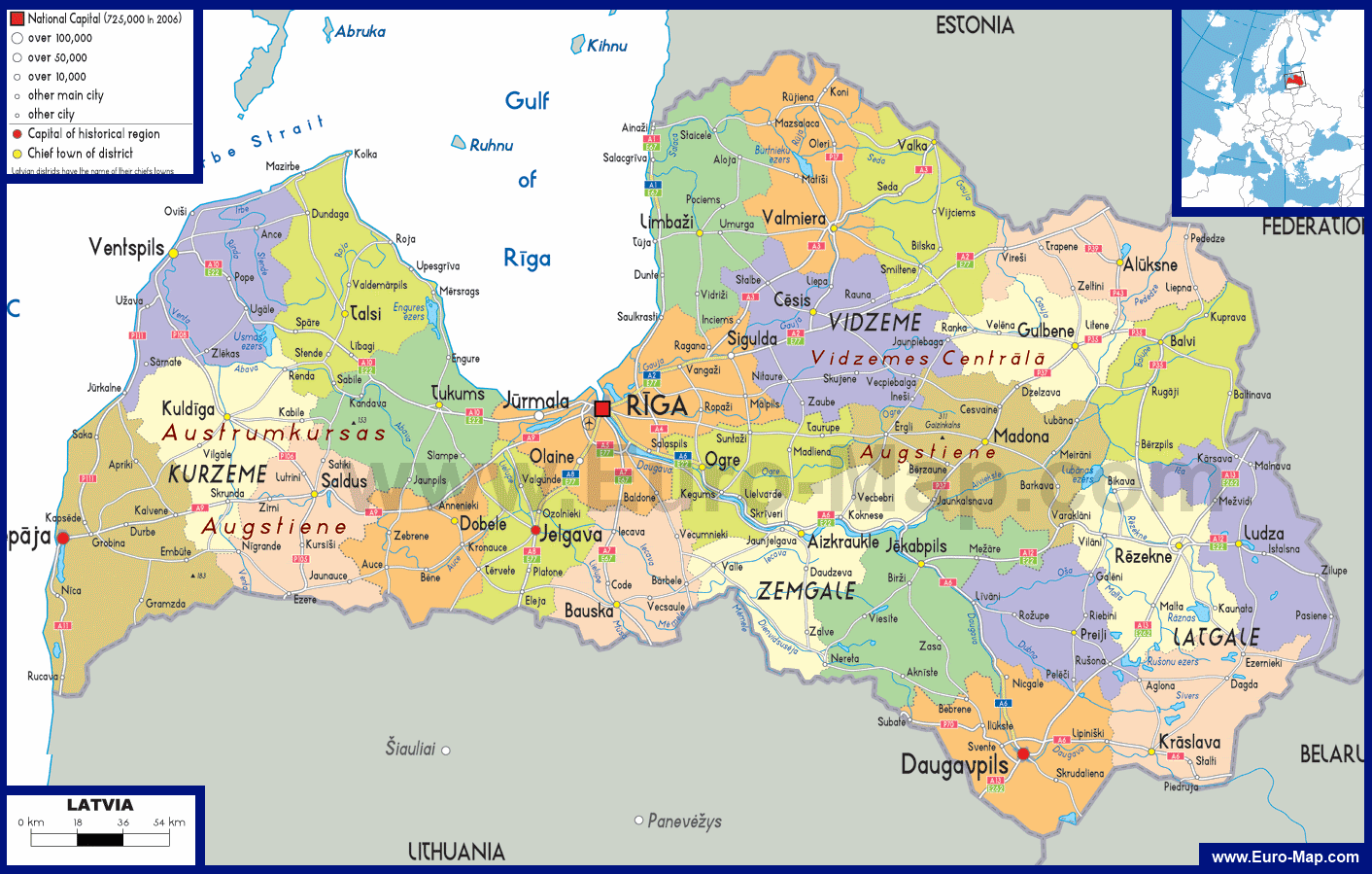 Офіційна назва - Латвійська Республіка 
Площа території - 64,589 тис. кв. км
Кількість населення - 2млн. 261 тис. осіб.
Столиця – Рига
Офіційна  мова - латиська.
Державне свято - 18 листопада - День проголошення Латвійської Республіки
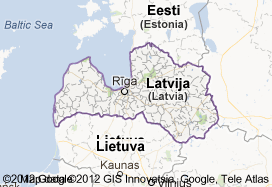 Державнй прапор
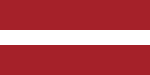 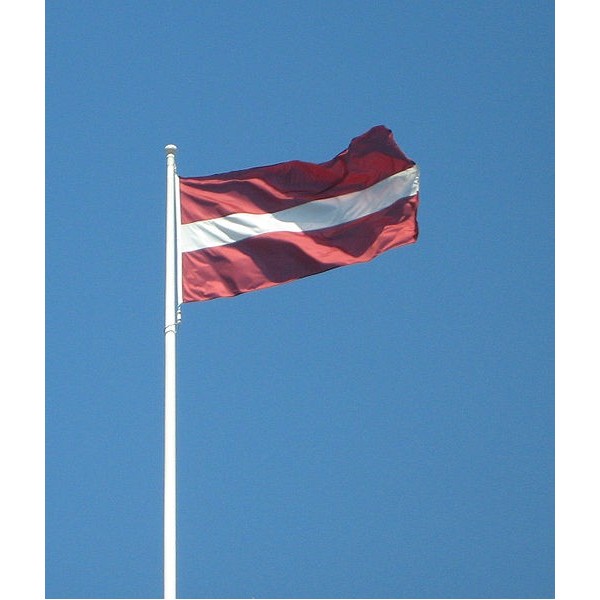 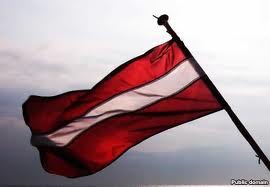 Державний прапор  Латвії є одним з найстаріших у світі. Колір прапора Латвії - особливий темно-червоний, відомий у світі як "латиський червоний". Пропорції кольорів прапора 2:1:2, а довжини і ширини 2:1.
Державний герб
Державний герб - з'явився після проголошення незалежної Латвійської Республіки 18 листопада 1918 року. Герб об'єднує як символи незалежності латиської держави, так і символи культурно-історичних країв.
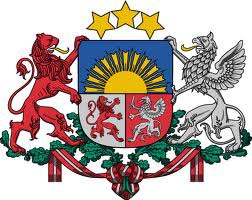 Державний гімн
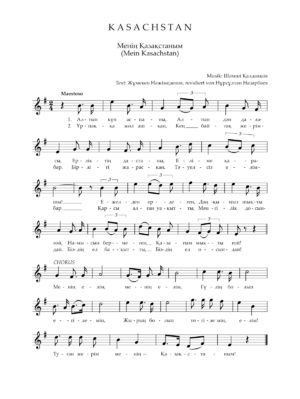 Назва гімну Латвії: "Dievs, svеti Latviju!" ("Бог, благослови Латвію!"). Автор гімну - латиський композитор Карліс Бауманіс. Вперше гімн виконувався наприкінці червня 1873 року в Ризі.
Андріс Берзіньш
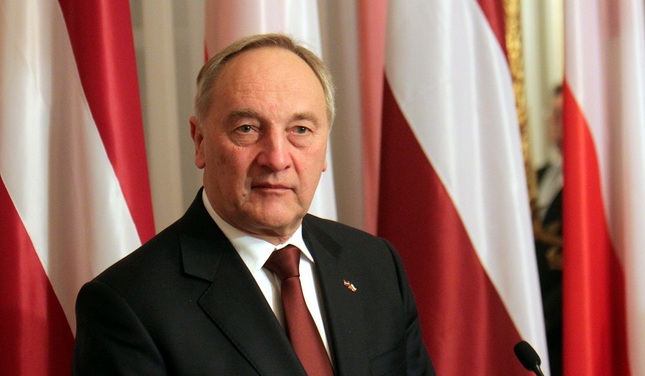 Президент Латвії
Культурне життя Латишів
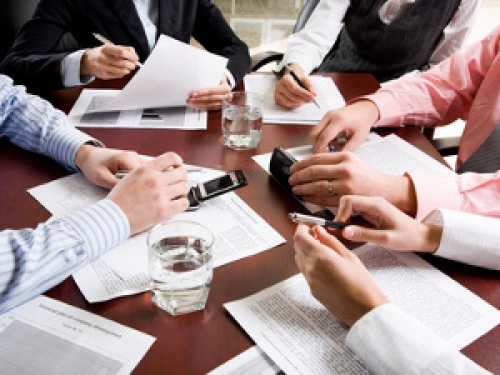 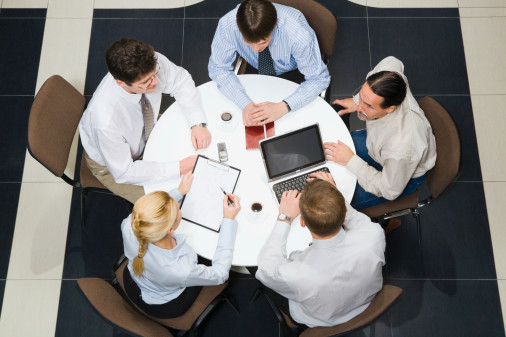 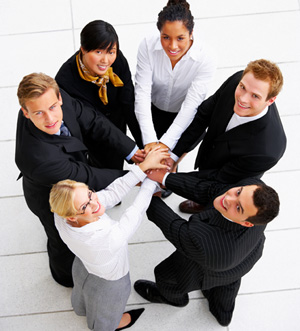 Один часто зустрічається міф,який стверджує, що латиші замкнуті і важко сходяться з чужинцями.Але скажіть, простягнувши руку латишу, слово: lab-dien!, Що в перекладі на мову означає побажання доброго дня, і Ви побачите, як засяють його сіро-блакитні очі!
Національною рисою латишів є - спокій, неспішність, докладність і працьовитість. Латишам властивий індивідуалізм,самотійність.
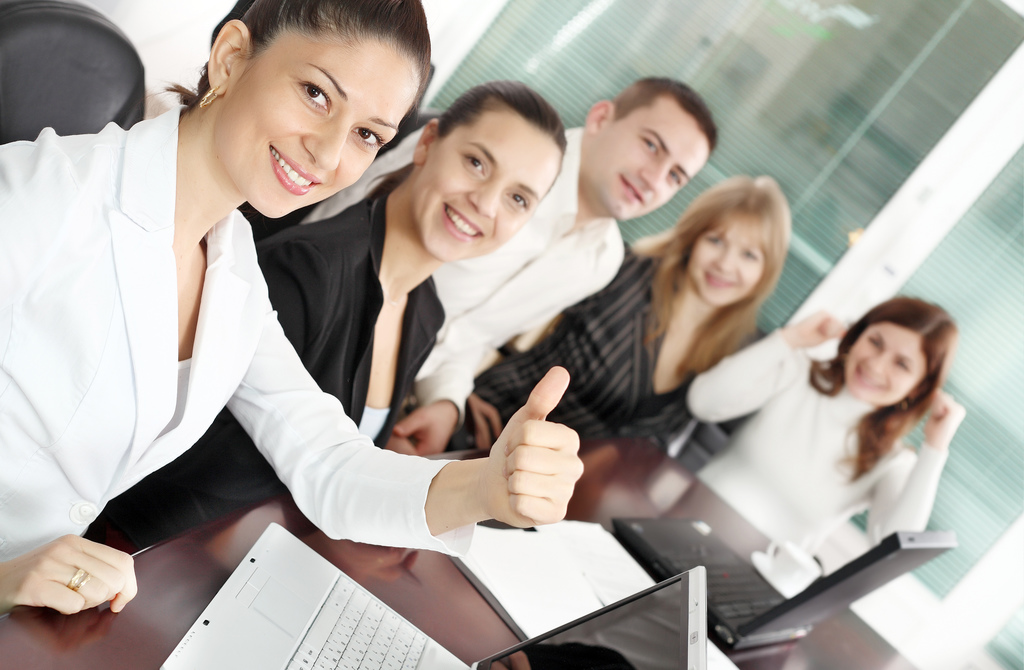 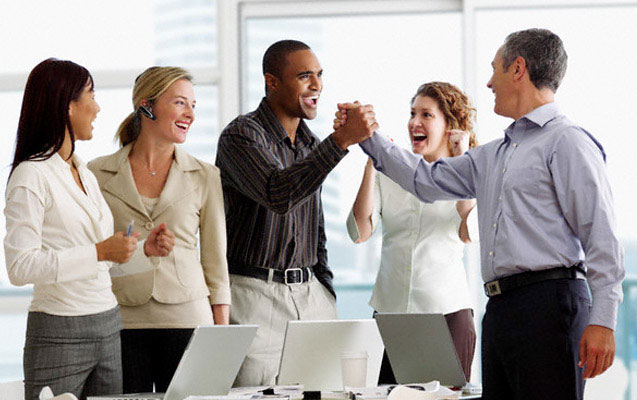 Латиші ... багато співають! Вони своїми дзвінкими чудовими голосами оголошують всю Латвію.Безумовно, слово музика - це та чарівна паличка, яка може стати в нагоді в будь-якій розмові, в якій, на Вашу думку, можливо настала тривала пауза.
Найпопулярнішим відзначається свято Латвії - Янів день - 23 червня. Якщо Ви - любитель пива і потрапите в Латвію в Янів день, то полюбите Латвію, як пиво.
Традиційне прикладне мистецтво Латвії - ткацтво, обробка металу, янтарю і дерева, в'язання і вишивка, славиться латвійська кераміка.
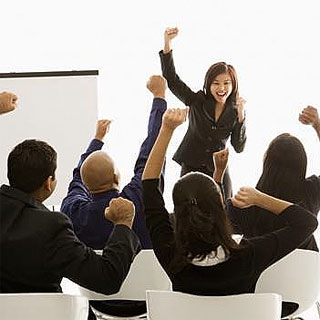 Знайомство
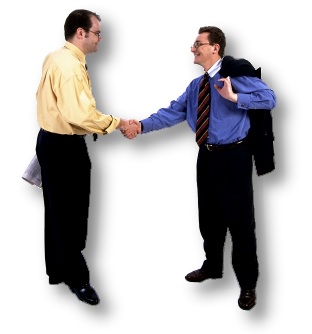 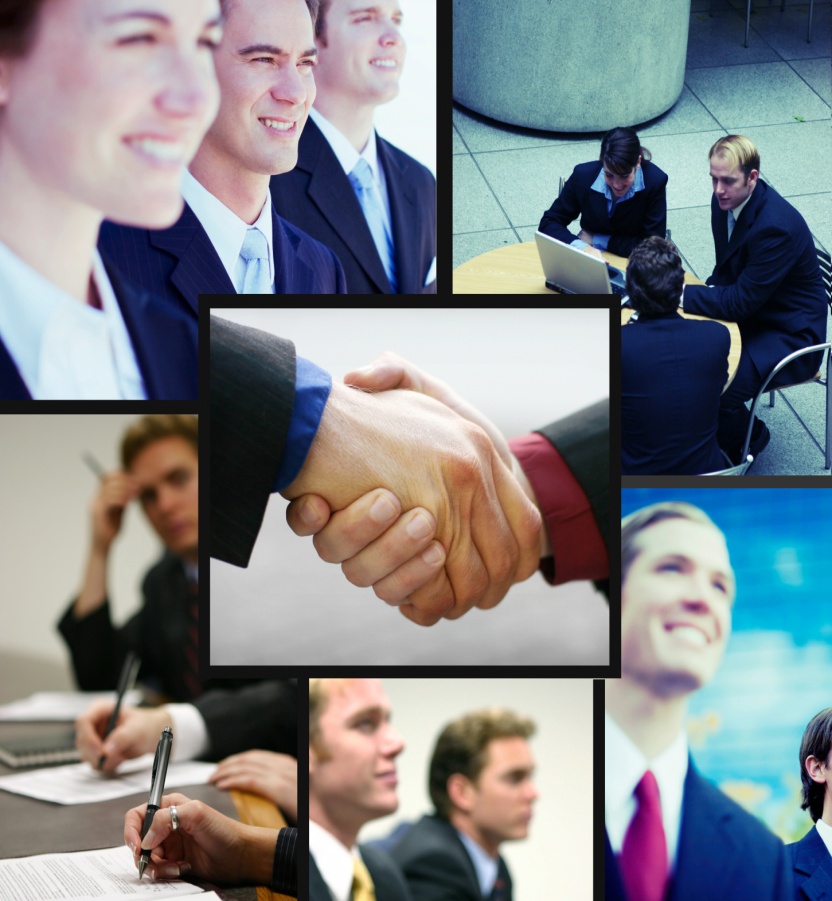 При зустрічі латиші зазвичай вітають один одного рукопотиском.В них це є звичним способом почати будь-яку зустріч.
      Обмін візитними картками в них є також звичною справою. 
      Особливо цінуються подарунки, зокрема такі розкішні, як годинник і якісне шотландське віскі.
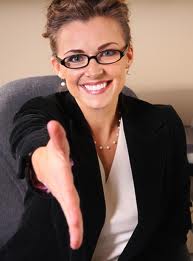 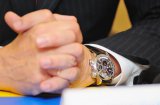 Ділове спілкування в латвії
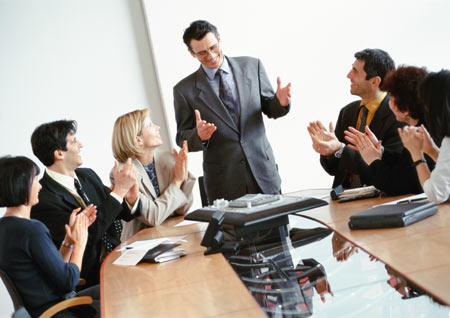 Де-юре (державна мова) – це офіційна мова ділового спілкування, на якій проходять слухання справ в суді і видаються державні акти, на ній написана конституція і ведеться викладання в школах.
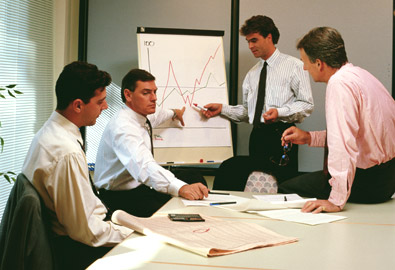 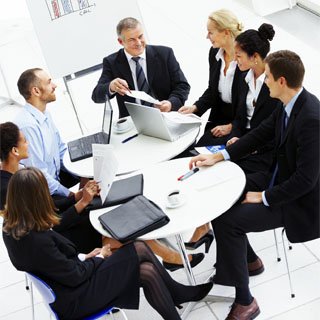 Ділова зустріч у Латвії
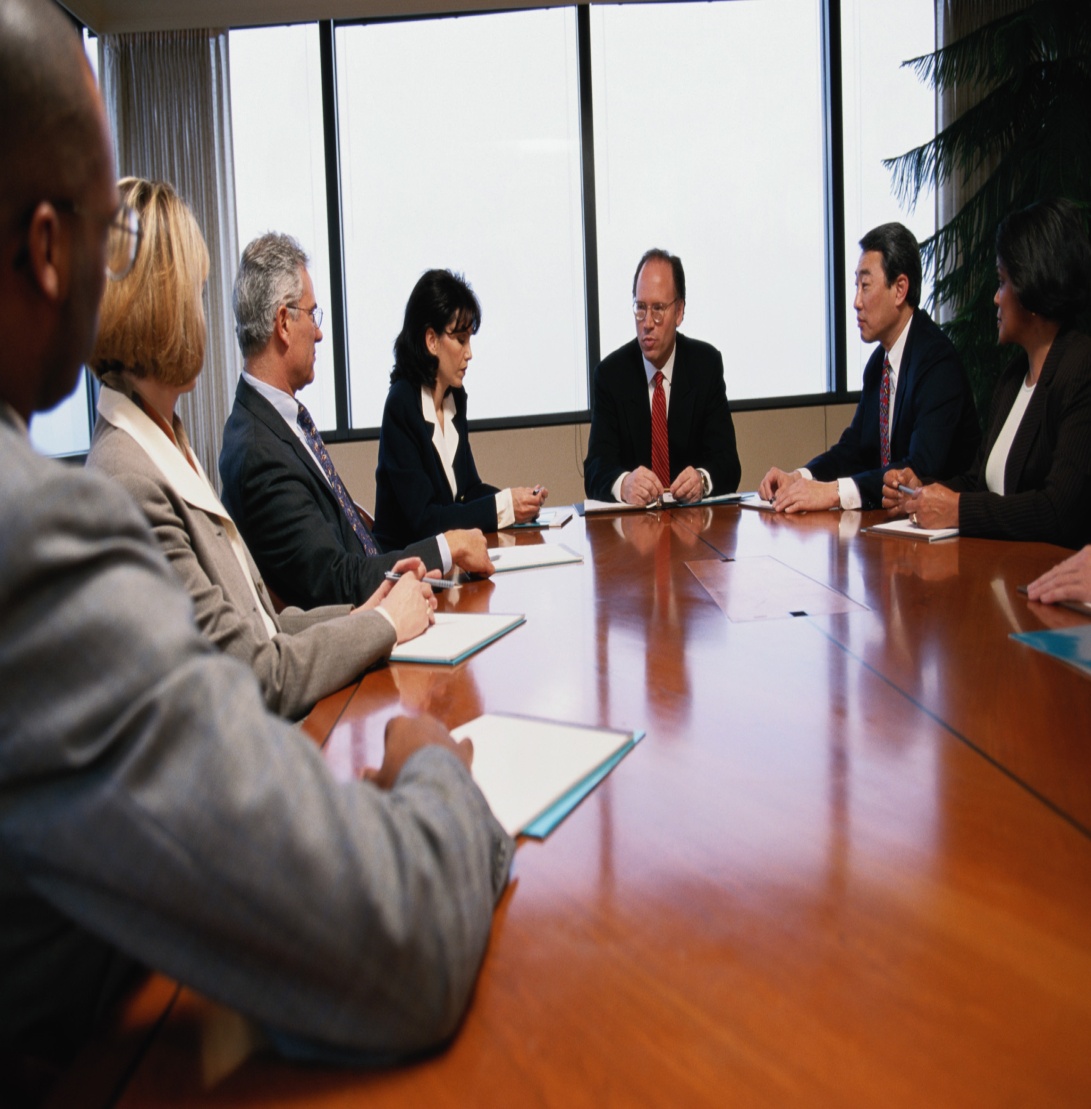 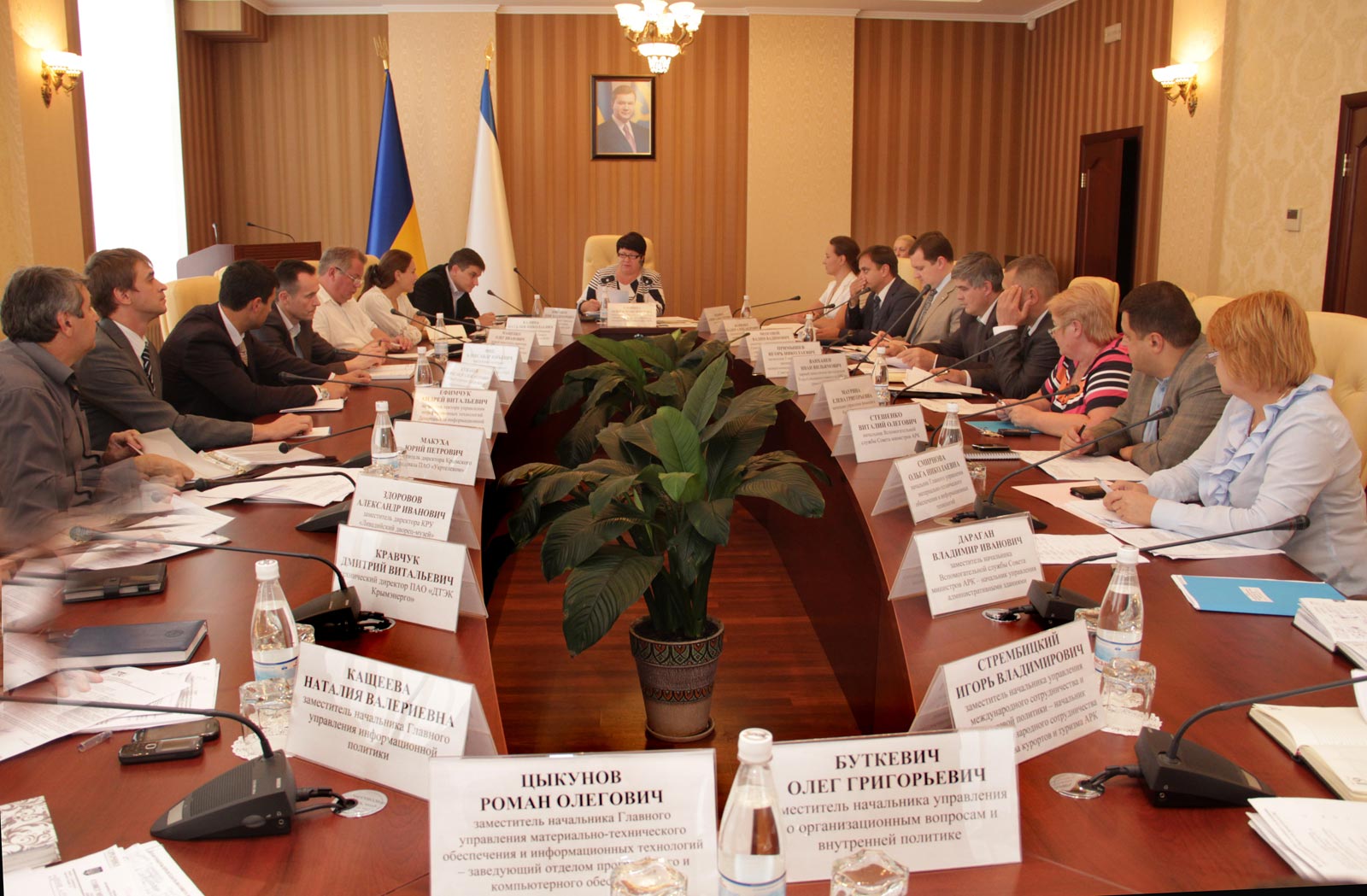 Латиші, як правило, добре підготовлені до переговорів. У ході переговорів з'являються переконливі і навіть обгрунтовано-обладнані.. 
У ході зустрічі латвійські партнери приходять з чіткими і конкретними вимогами і завданнями.
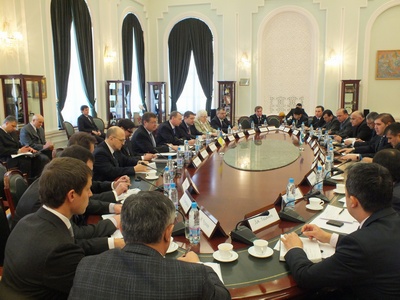 Особливості ділових відносин
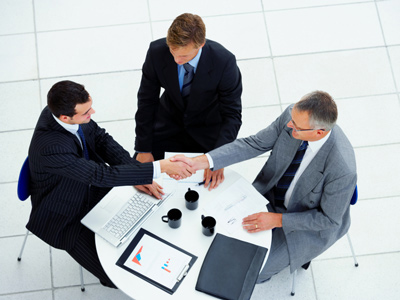 Латиші зазвичай пунктуальні люди і на зустрічі приходять вчасно
   Латиші цінують чесність і щирість, перебільшення і повчання вважаються неприйнятними. Ввічлива та скромна поведінка буде сприяти успіху в справах
дІловий одяг
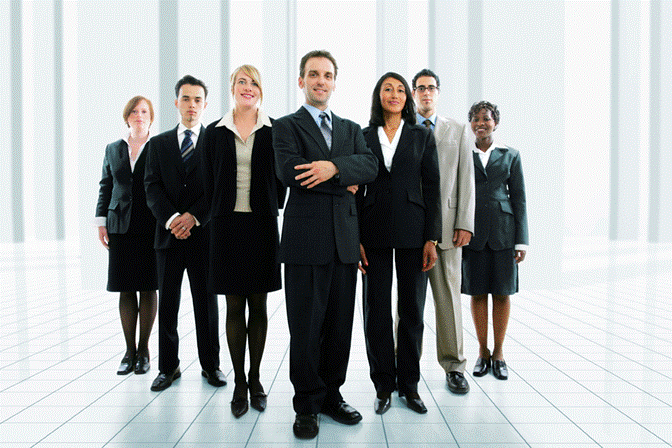 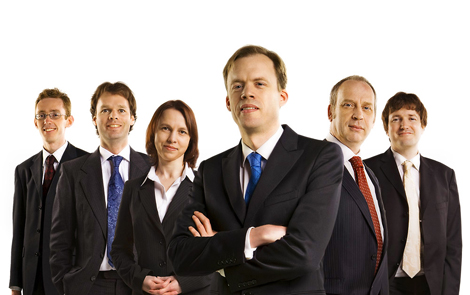 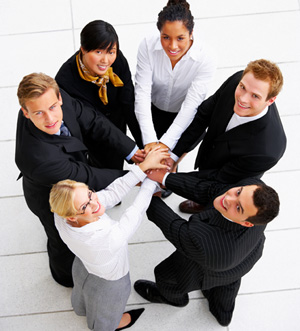 В діловому житті латиші воліють якісний одяг консервативного стилю. Ніяких яскравих квітів. Одяг повинний бути охайним, взуття чистим. Недбалість в одязі латиші можуть означати як відсутність поваги. 
Дрес-код відносно формальний, на ділових зустрічах для чоловіків і для жінок бажано наявність костюма або елегантного ансамблю.
Дякую за увагу!